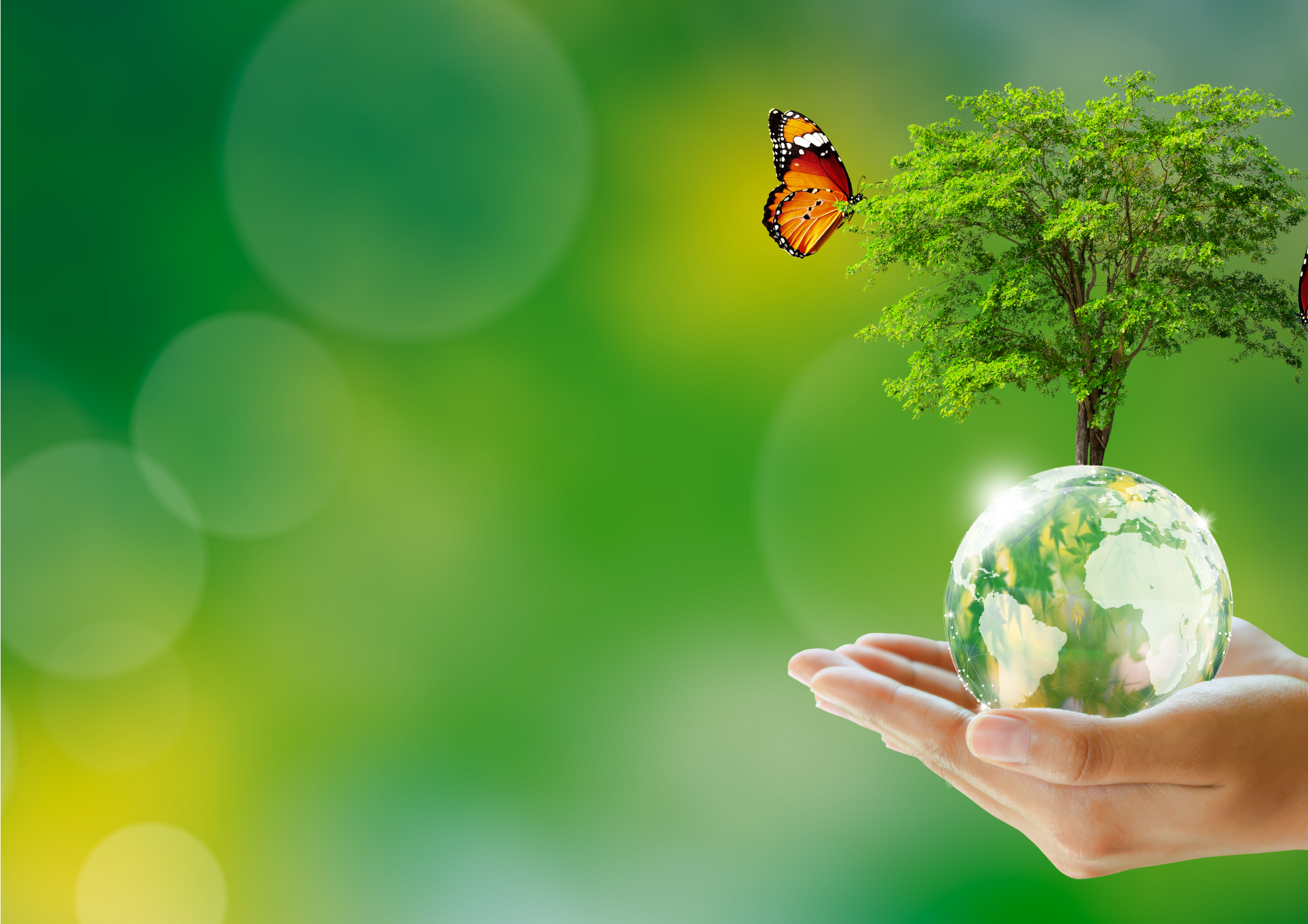 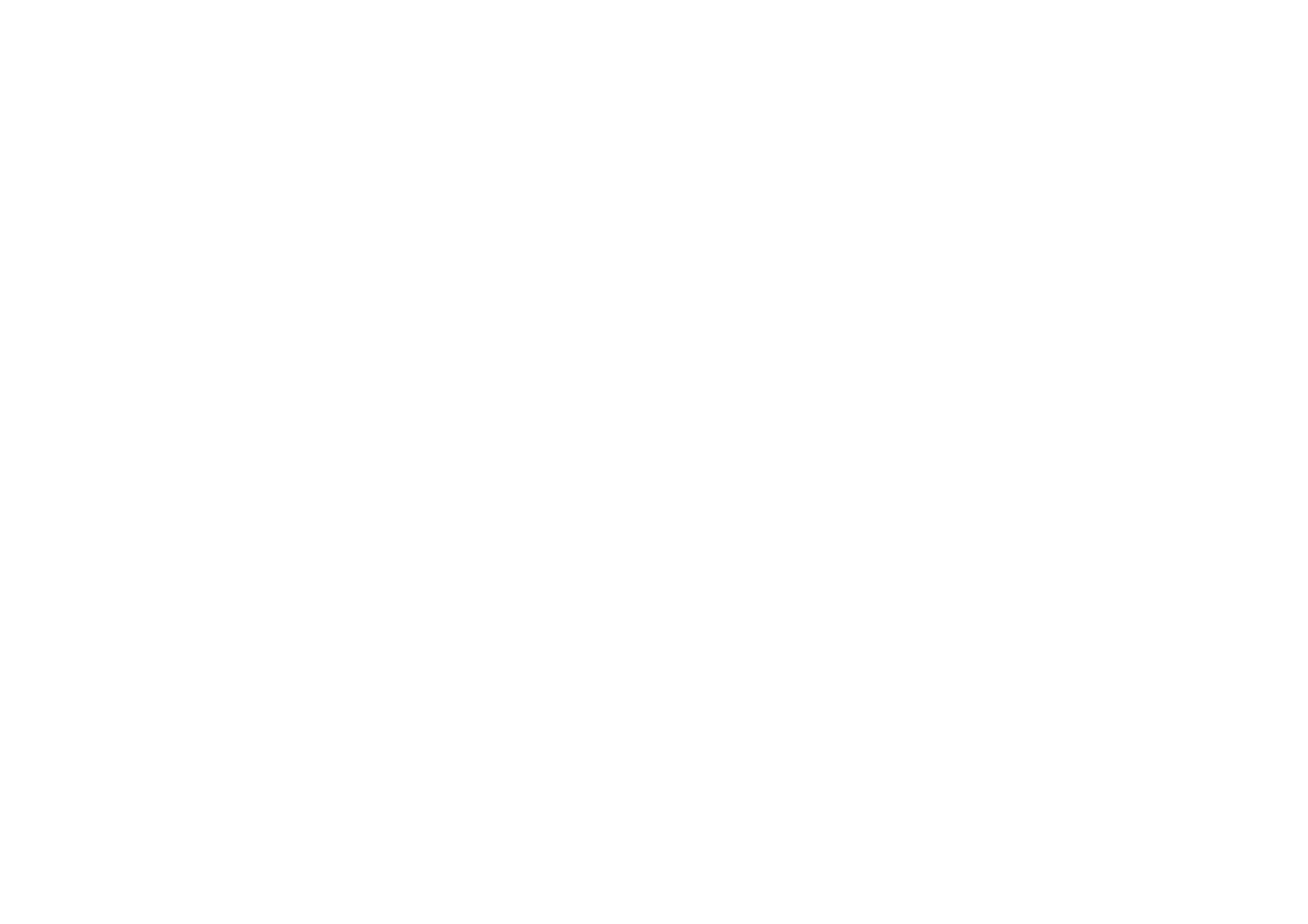 KAUNIAISTEN
HYVINVOINNIN
EKOSYSTEEMI
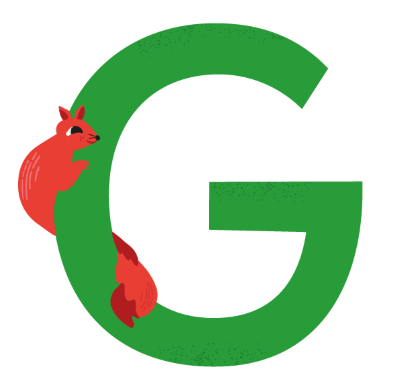 syksy 2023 -
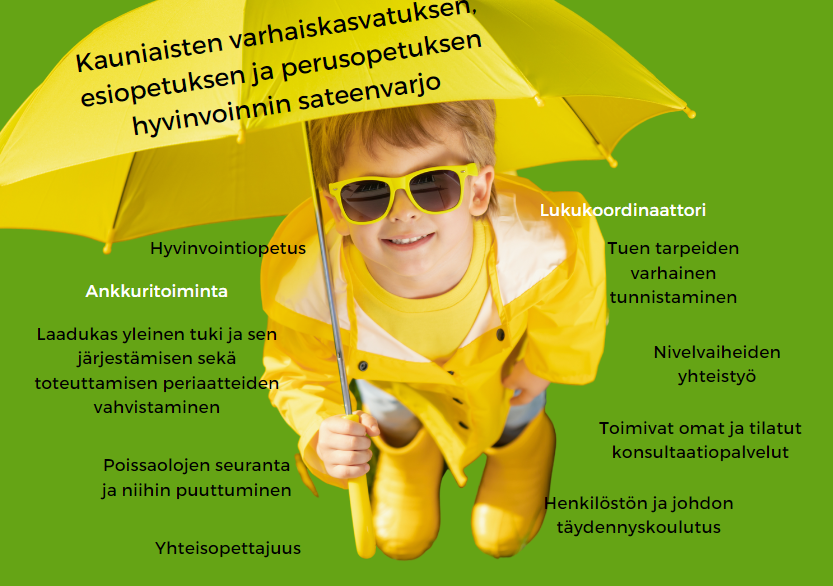 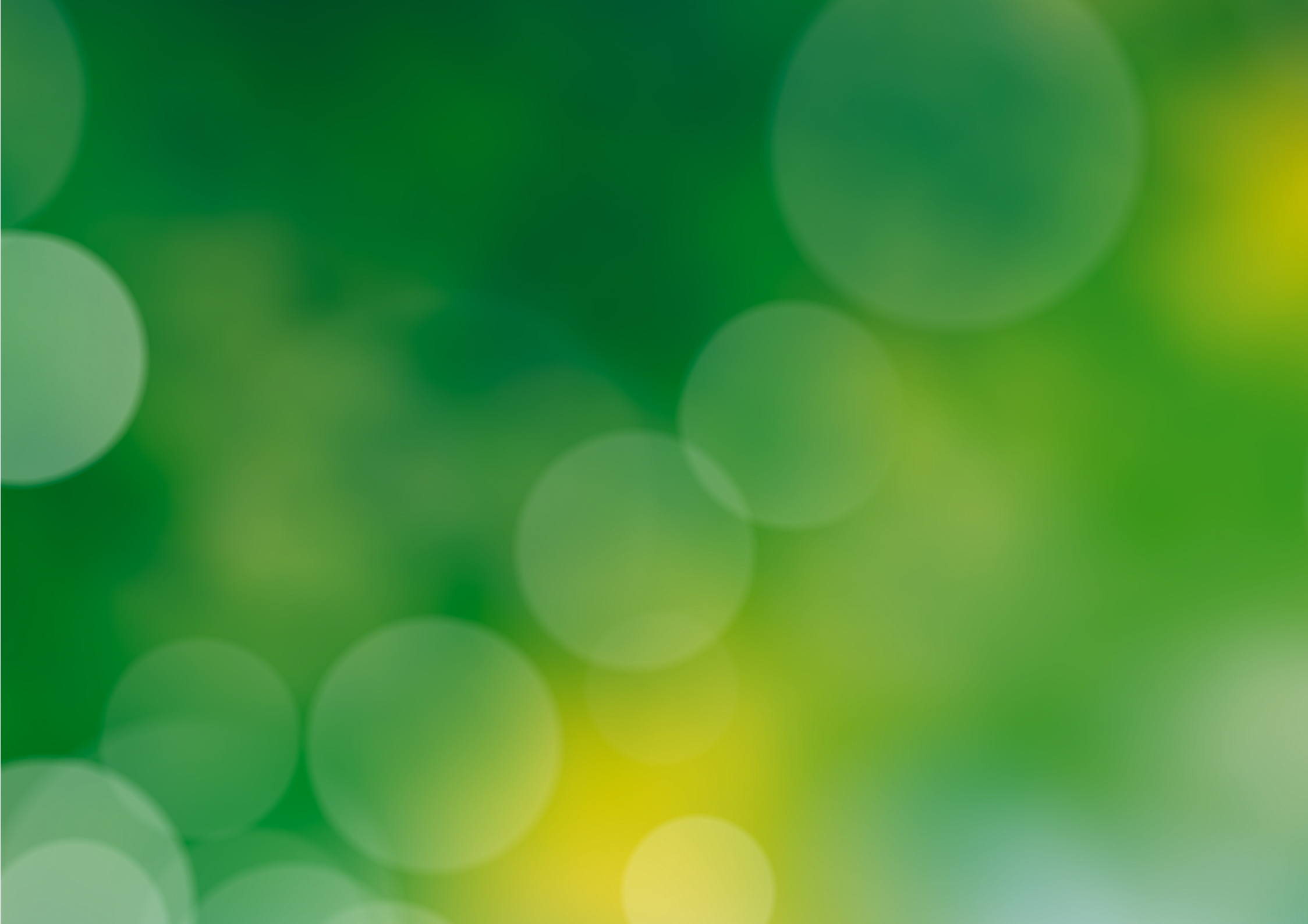 Kauniaisten varhaiskasvatuksen, esiopetuksen ja
perusopetuksen hyvinvoinnin ekosysteemi
Yhteisopettajuus
Nivelvaiheiden
yhteistyö
Lukukoordinaattori
Laadukas yleinen tuki ja sen
järjestämisen sekä
Tuen tarpeiden
varhainen
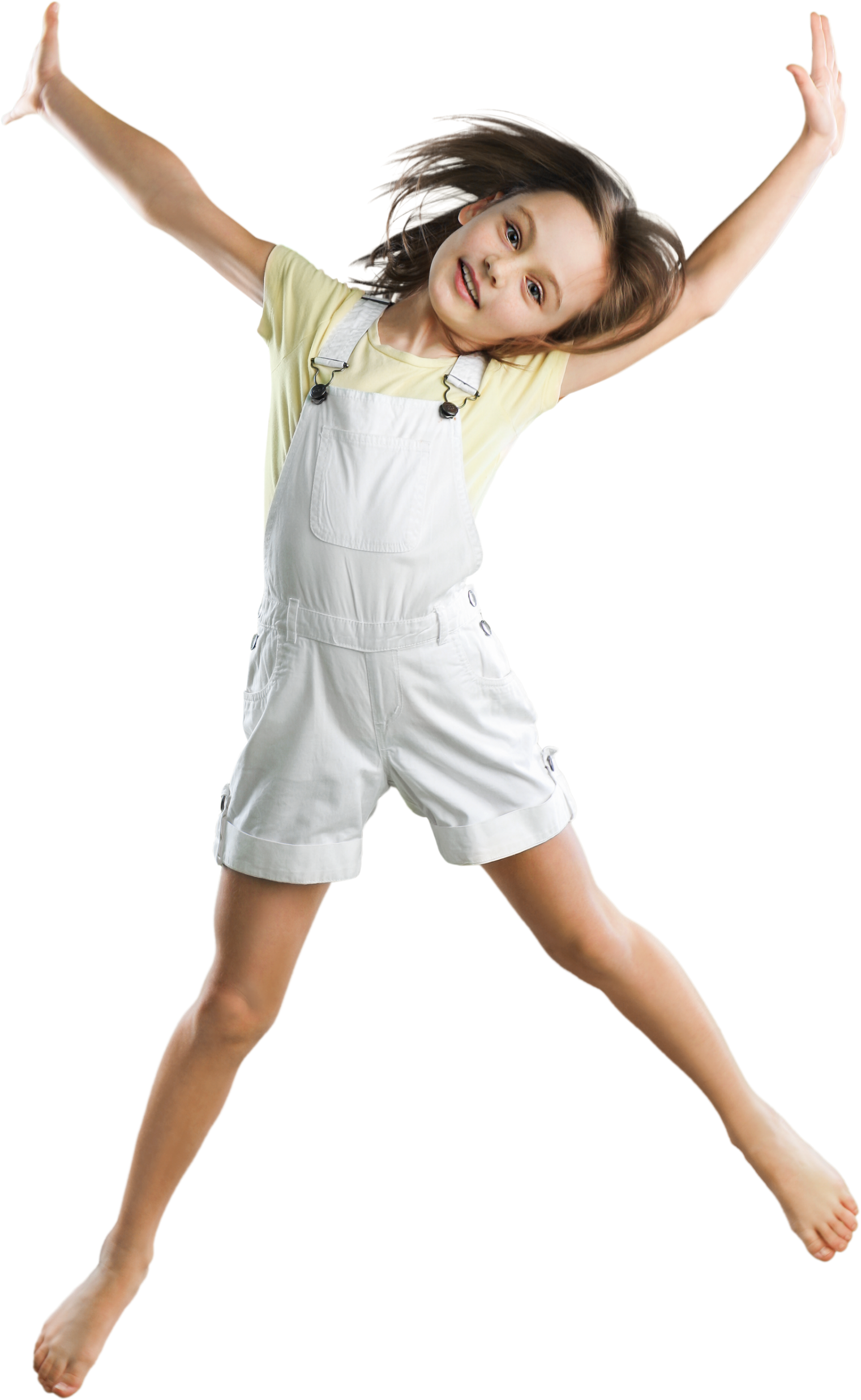 toteuttamisen periaatteiden
vahvistaminen
tunnistaminen
Ennaltaehkäisevä työ
Turvallinen ja mielekäs 
koulupäivä
Toimivat omat ja tilatut
konsultaatiopalvelut
Henkilöstön ja johdon
täydennyskoulutus
Poissaolojen seuranta
ja niihin puuttuminen
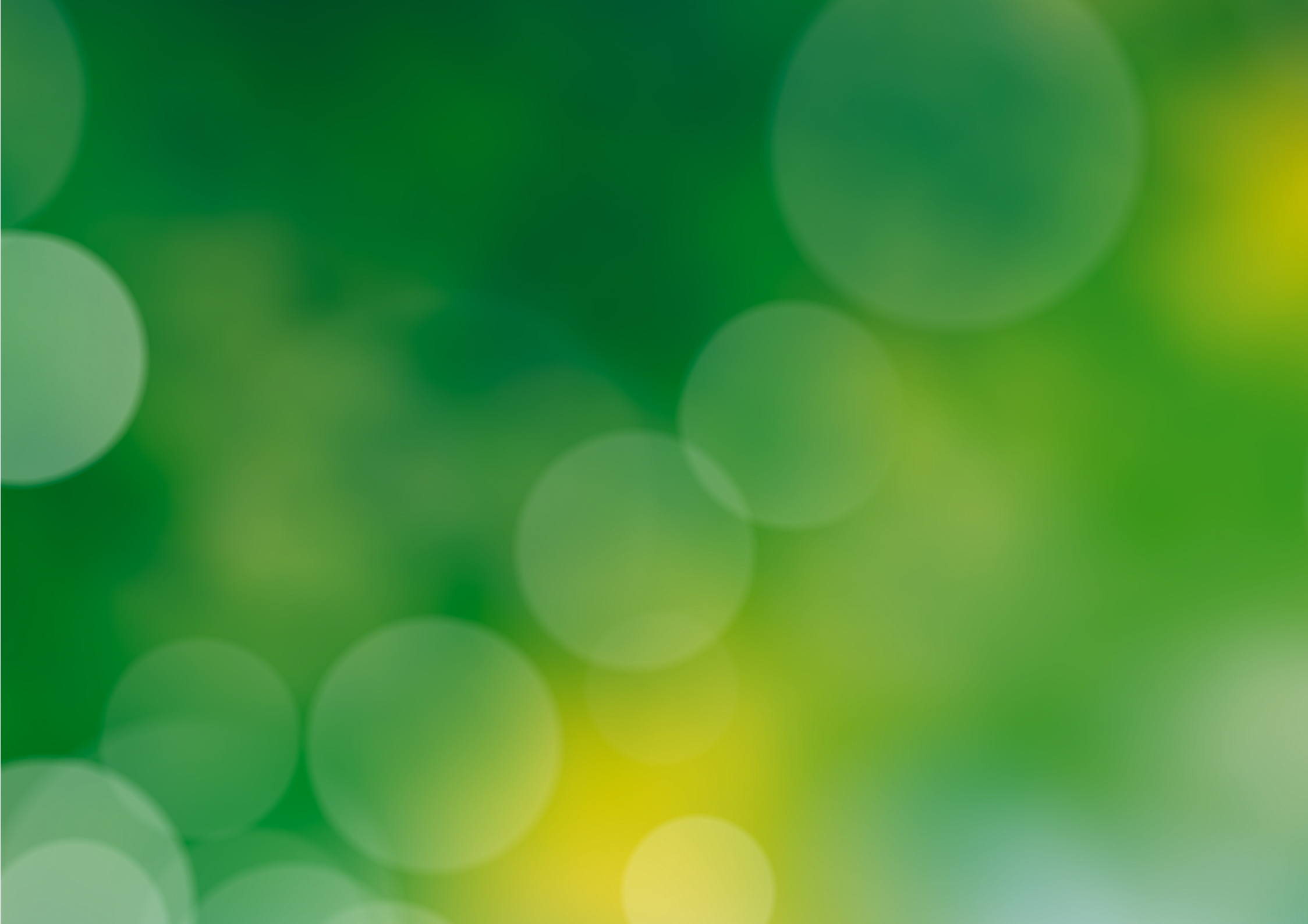 Kauniaisten varhaiskasvatuksen, esiopetuksen ja
perusopetuksen hyvinvoinnin ekosysteemi
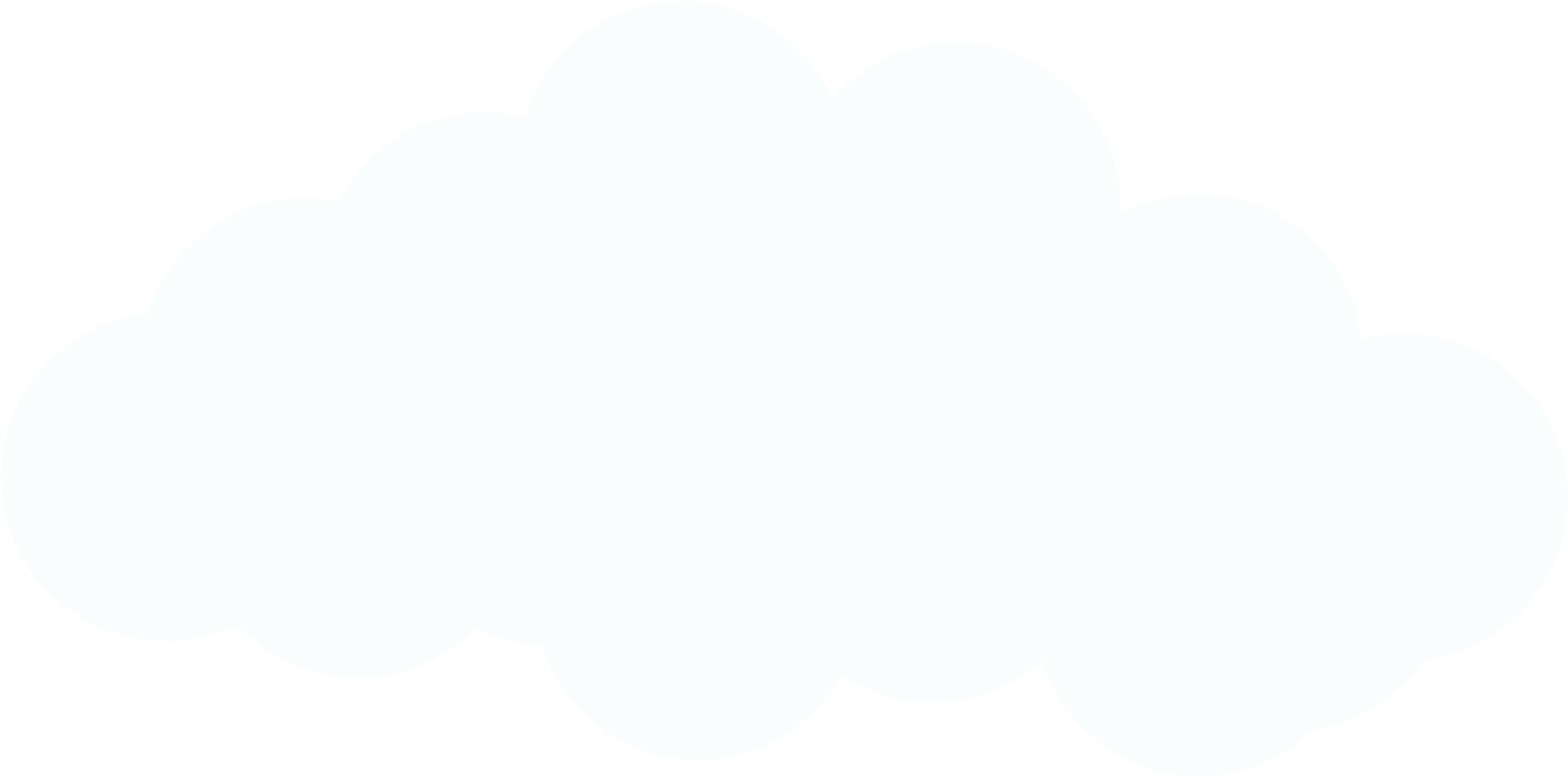 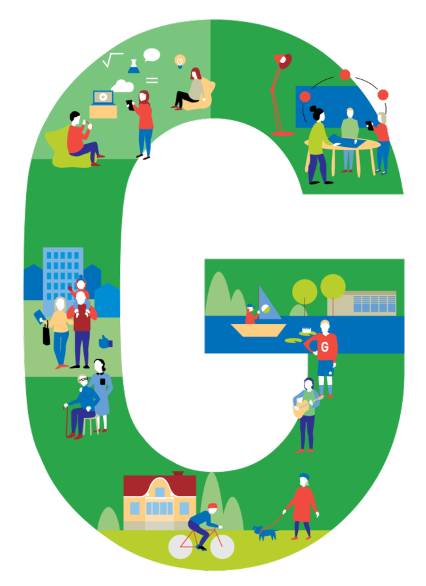 Päiväkotien ja koulujen yhteinen 
kehittämistyö, joiden avulla luodaan 
monesta suunnasta yhtenäistä
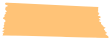 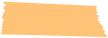 Digitaalisesti
yhtenäinen  esi- ja
perusopetus
SKY-hanke
hyvinvoinnin toimintakulttuuria lasten 
ja nuorten palvelualueelle
Sitouttava kouluyhteisö 
–hanke etsii keinoja 
läsnäolon lisäämiseen ja
oppilaiden kouluun 
kiinnittämiseen
Päivitetty TVT-
strategia, digitutorit ja
suunnittelija, DigiLab
Lukukoordinaattori
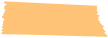 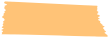 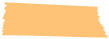 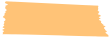 Laadukas
yleinen tuki
Granimalli -
Granimodellen
Kestävä kehitys
- Agenda 2030
Hyvinvointi-
opetus
Tuen laatukortit ja tuen tarkistuslista, konsultaatio-tunnit, varhaiskasvatuksen,
esi- ja perusopetuksen nivel-vaiheiden kehittäminen,
täydennyskoulutus.
Harrstuksen Suomen
malli, jonka
Hyvinvointi-oppi-
tunnit sekä
Kestävän kehityksen
hanke yhteistyössä
koulujen kanssa
tavoitteena on
mahdollistaa jokaiselle
lapselle mieluisa ja
maksuton harrastus.
opetussuunnitelma,
henkilöstön koulutus
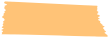 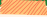 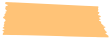 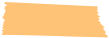 Ankkuri-
toiminta
Ap- ja ip-toiminta 
osana koulupäivää
Yhteis-
opettajuus
Perehdytys ja
mentorointi
Ankkuritoiminnan 
käynnistäminen; 
syrjäytymisen ehkäisee ja osallisuuden vahvistaminen
Mentoritoimintaa
henkilökunnan
Pilotoidaan
yhteisopettajuuden 
ja -ohjauksen 
mallia.
Kehitetään lapsen 
näkökulmasta
turvallinen ja mielekäs 
koulupäivä
perehdytyksen ja
jaksamisen tueksi.
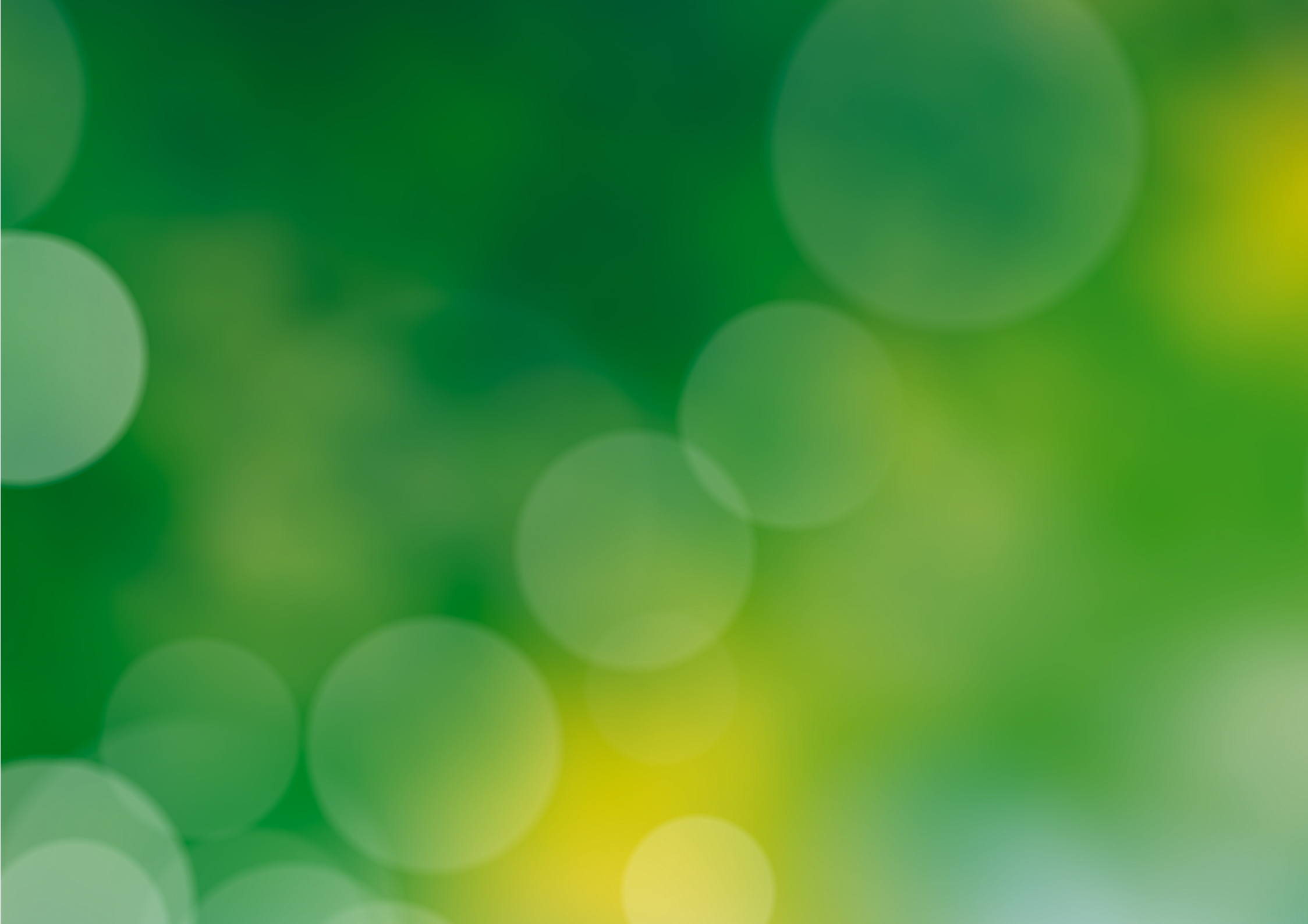 Kauniaisten varhaiskasvatuksen, esiopetuksen ja
perusopetuksen hyvinvoinnin ekosysteemi
TAVOITE::
Jaksavat aikuiset.
Lapsikuntoinen varhaiskasvatus, 
esiopetus ja peruskoulu.
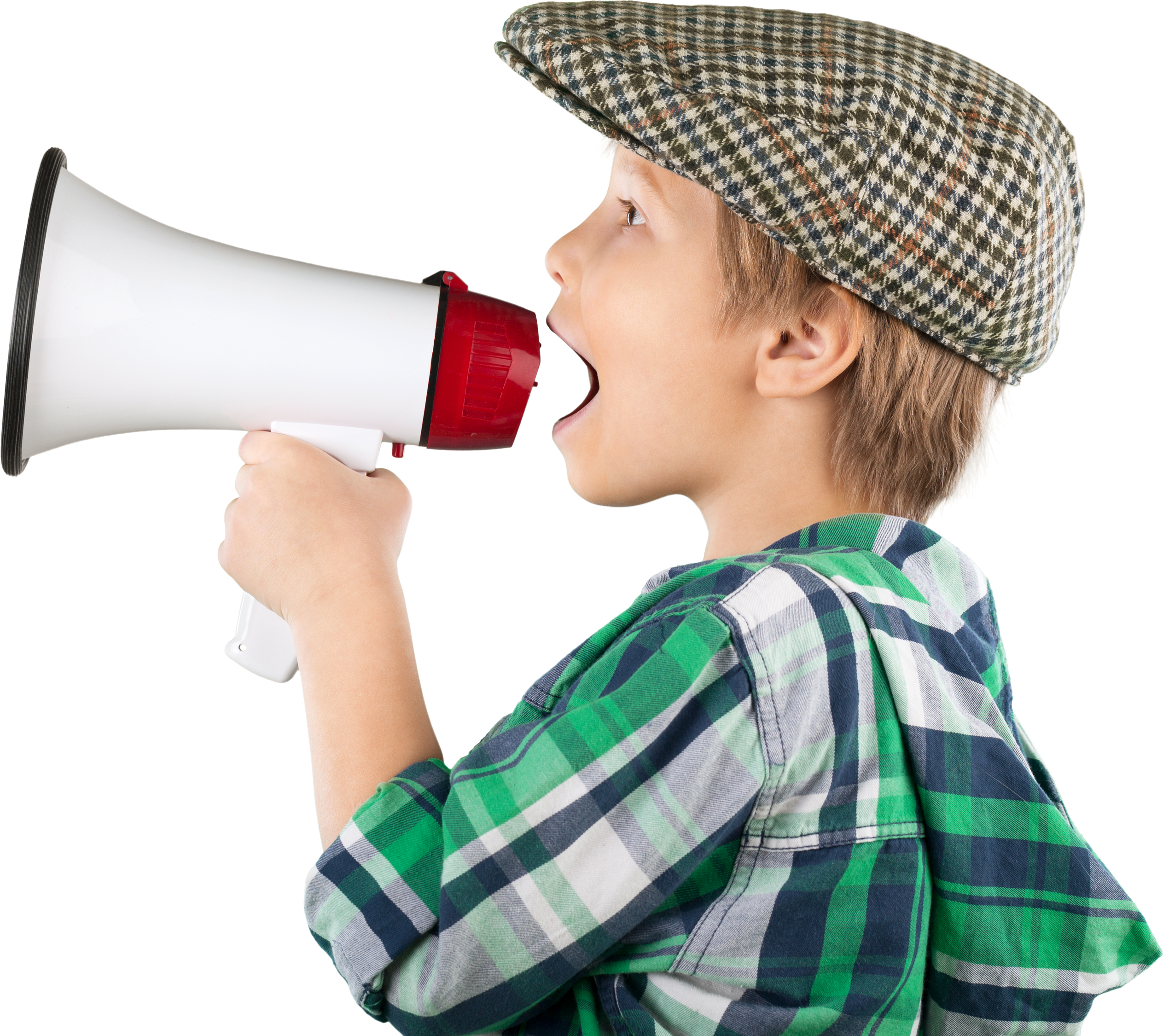 Inkluusiota tukevien 
toimintatapojen vahvistaminen.
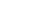 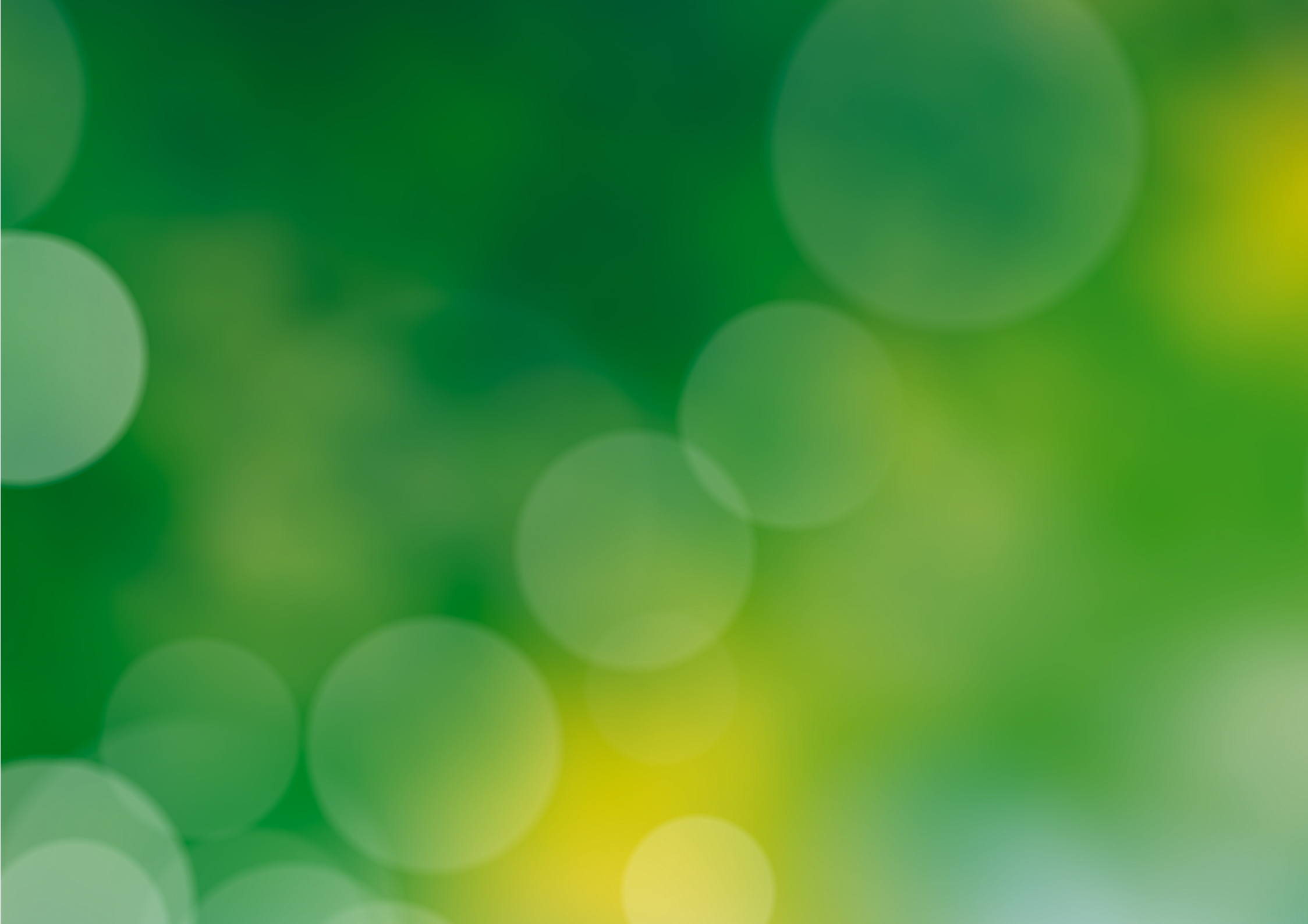 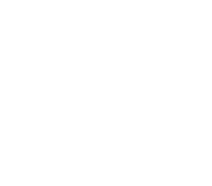 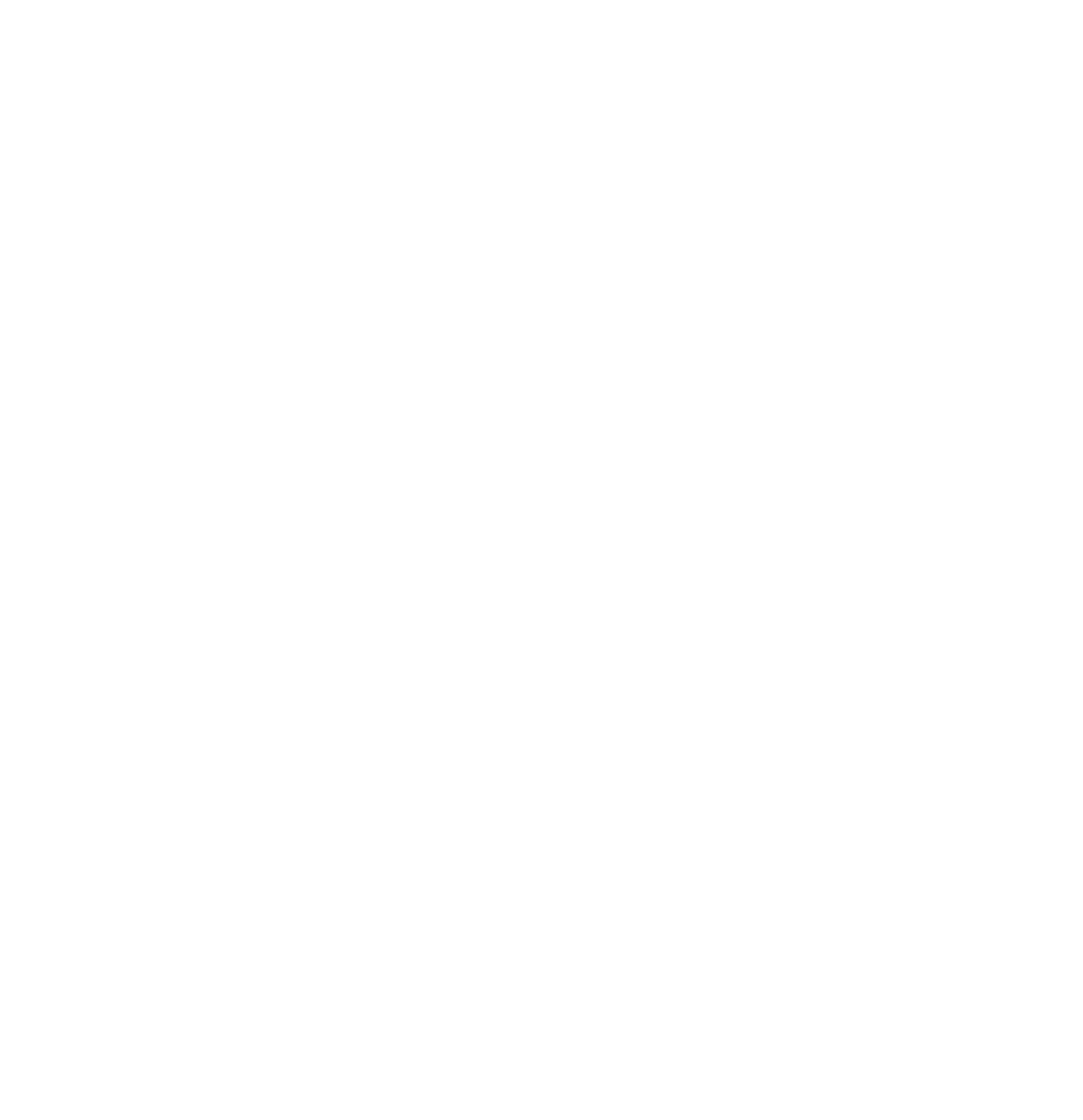 Tavoitteen 
rakentuminen
Oppilaan valintalista 
tuen luettelosta
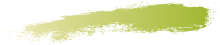 OSALLISUUS
Poissaoloihin puuttumisen 
malli
ENNALTAEHKÄISY
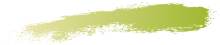 Kouluttautuminen
Konsultaatiotunnit
Yhteisopettajuus
Lapset puheeksi -menetelmä
Nivelvaiheet
Yhteistyö perheiden kanssa
Yleisen tuen laatukortit
Yleisen tuen muistilista
Yleisen tuen puu
AMMATTITAITO
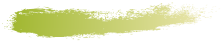 Ankkuritoiminta
Hyvinvointiopetus
Varhaiskasvatuksen  
ja perusopetuksen 
laatulupaukset
AMMATILLISUUS
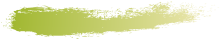 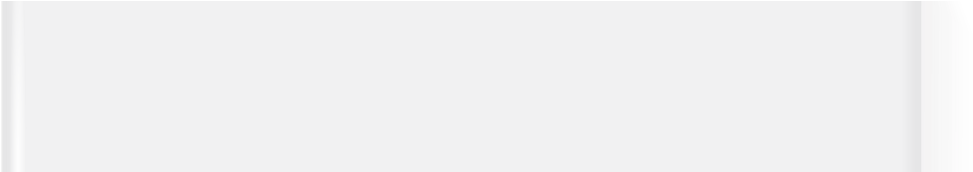 ARVOKESKUSTELU
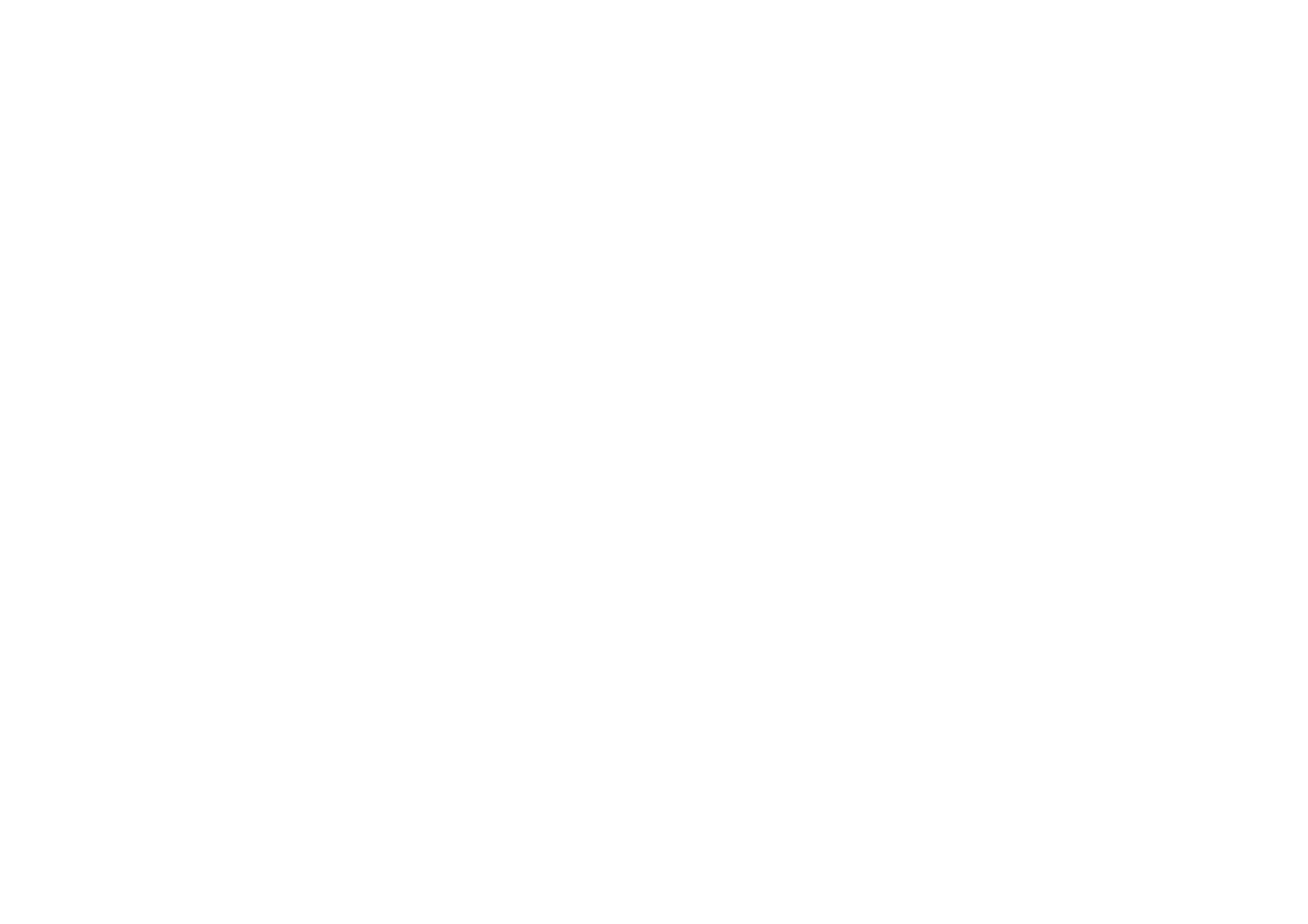 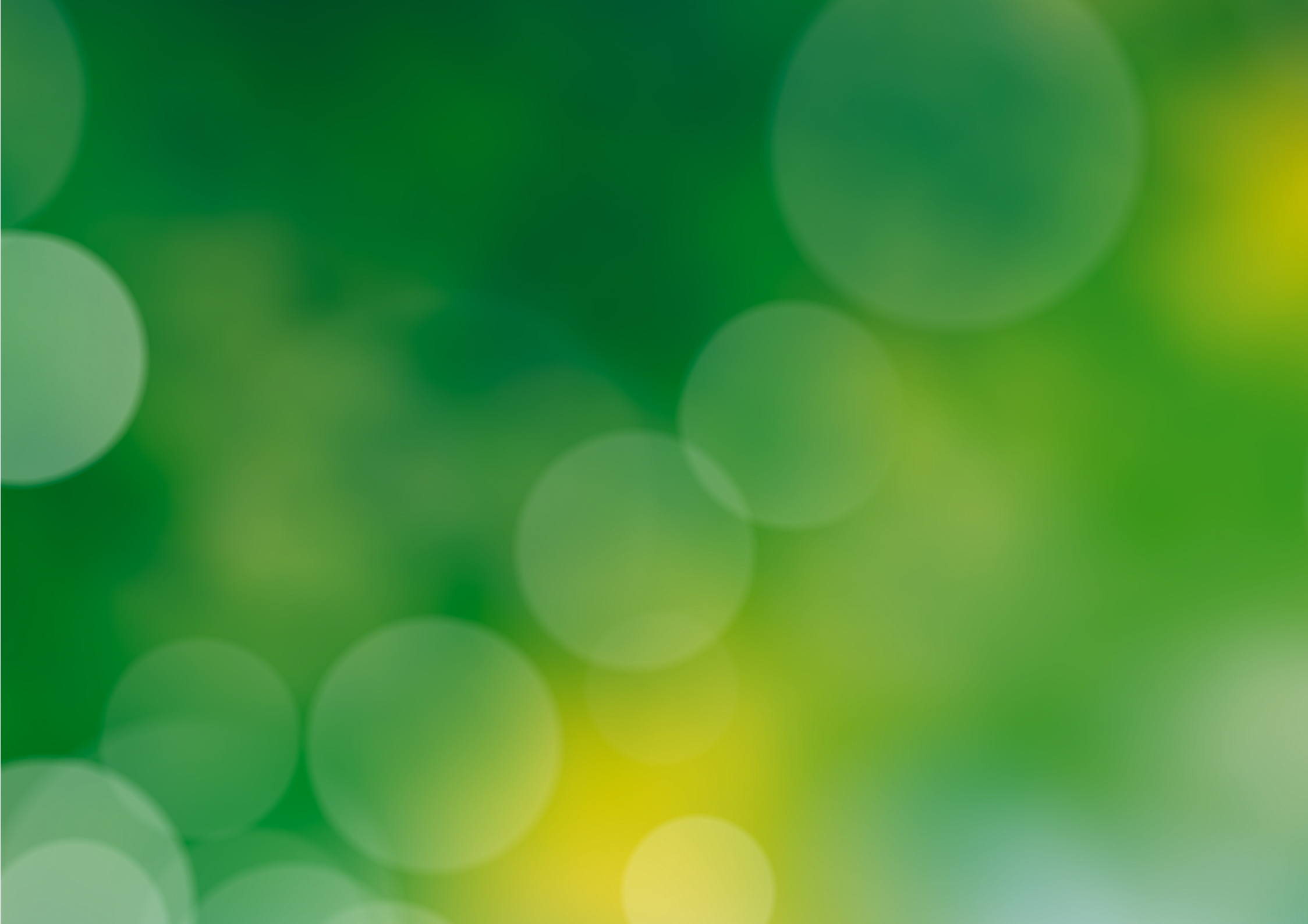 Arvokeskustelu
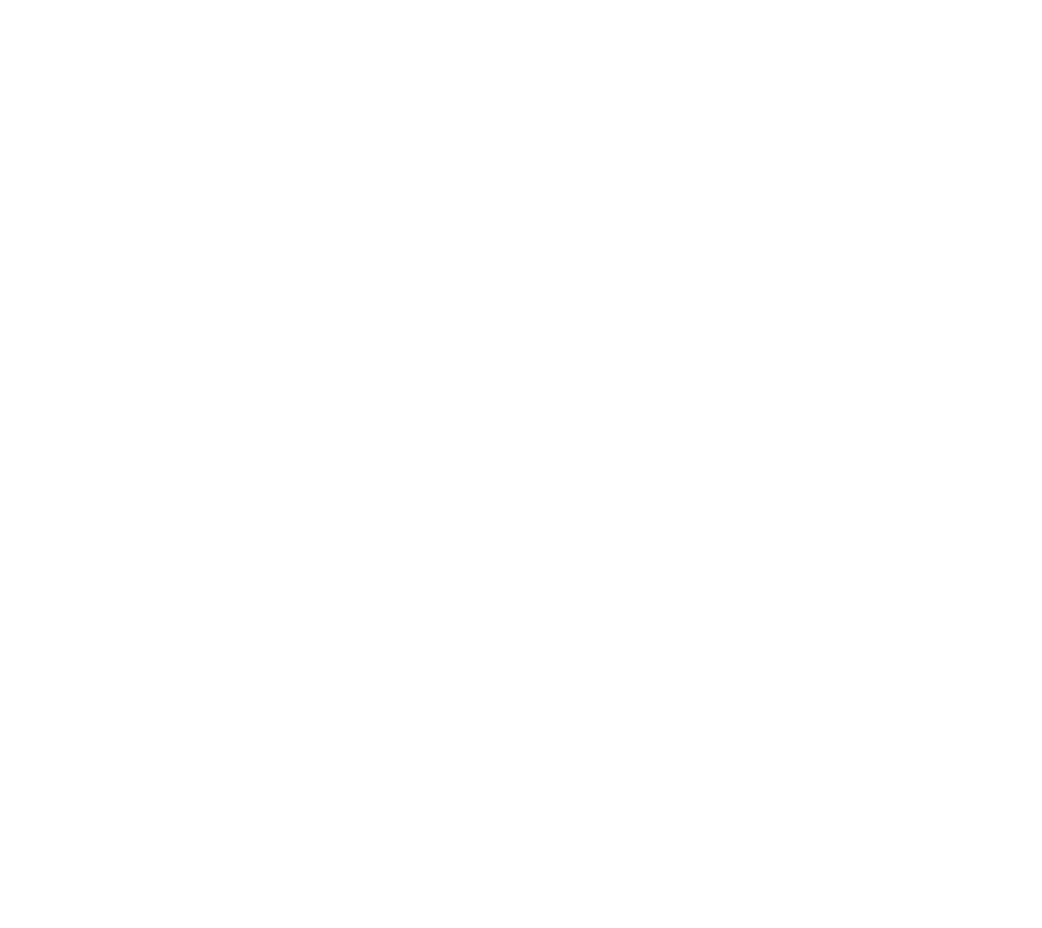 Hyväksyntä
Luottamus
Työyhteisön arvot
Lapsiryhmän arvot
Innostus
Asukaslähtöisyys
Avoimuus
Kaupungin arvopohja
Yhteisöllisyys ja
yhdenvertaisuus
Vastuullisuus ja kestävyys
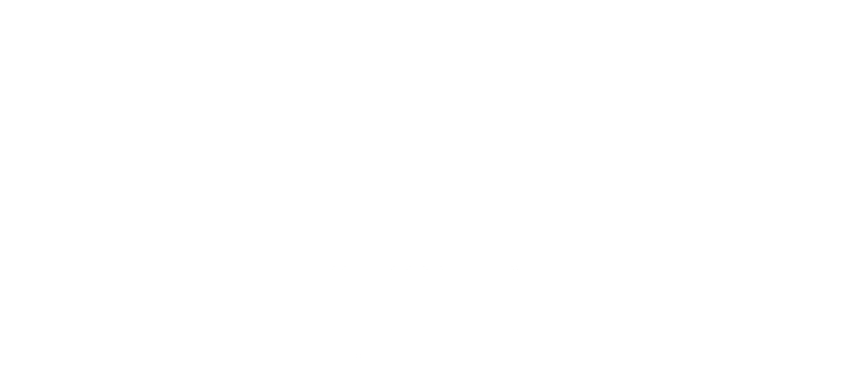 Konkreettiset toimet:
Miten arvot näkyvät 
jokapäiväisessä 
toiminnassamme?
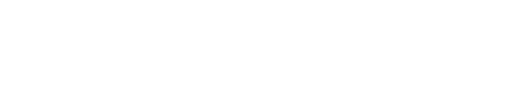 Havaitsen lapsen vahvuudet
Sallin lapsen ilmaista tunteita
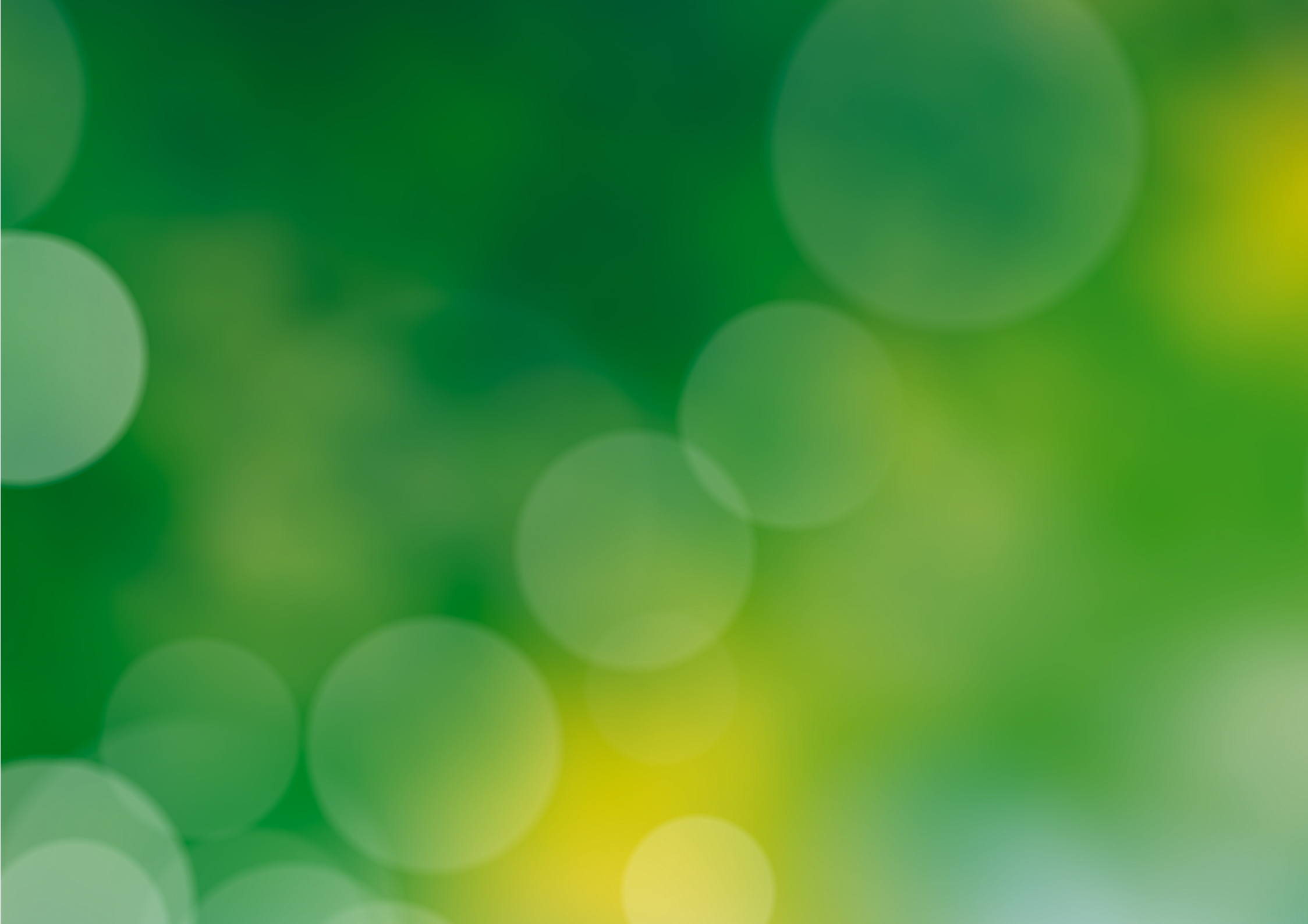 Ammatillisuus
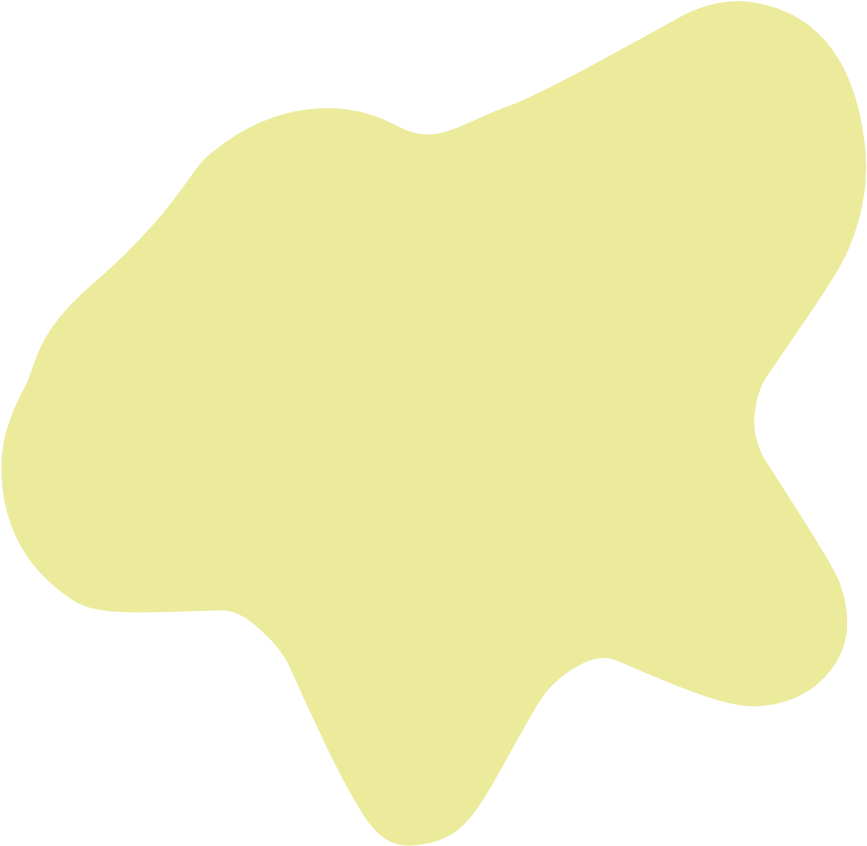 Kannustavat ja ohjaavat 
laadukkaaseen perustyöhön
Varhaiskasvatuksen laatulupaus
pohjautuu KARVI:n
Varhaiskasvatuksen laadunarvioinnin
perusteiden ja suositusten (2018),
perusopetuksen laatukriteerien (2019)
Hyödynnetään toiminnan suunnittelussa. 
arvioinnissa ja kehittämisessä.
sekä Kauniaisten kaupunkistrategian 
mukaisiin arvoihin: ihmisläheisyys,
yhdenvertaisuus, yhteisöllisyys ja 
vastuullisuus.
Laatulupauskortit ovat mukana 
keskusteluissa vanhempien kanssa, 
kehityskeskusteluissa ja työhaastatteluissa.
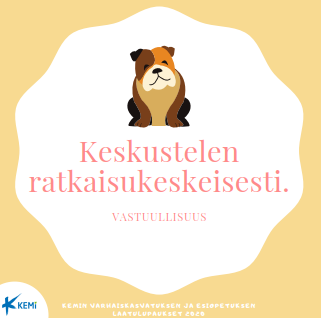 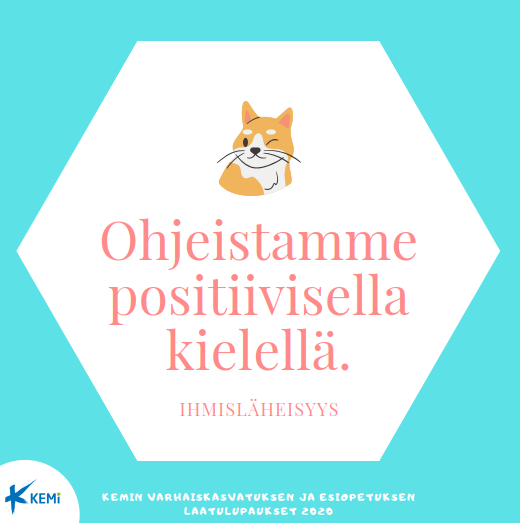 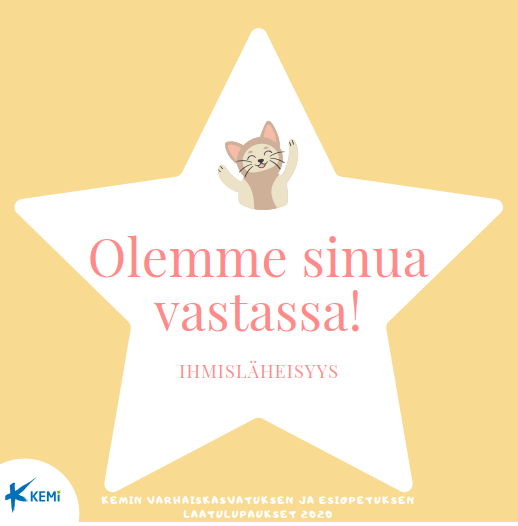 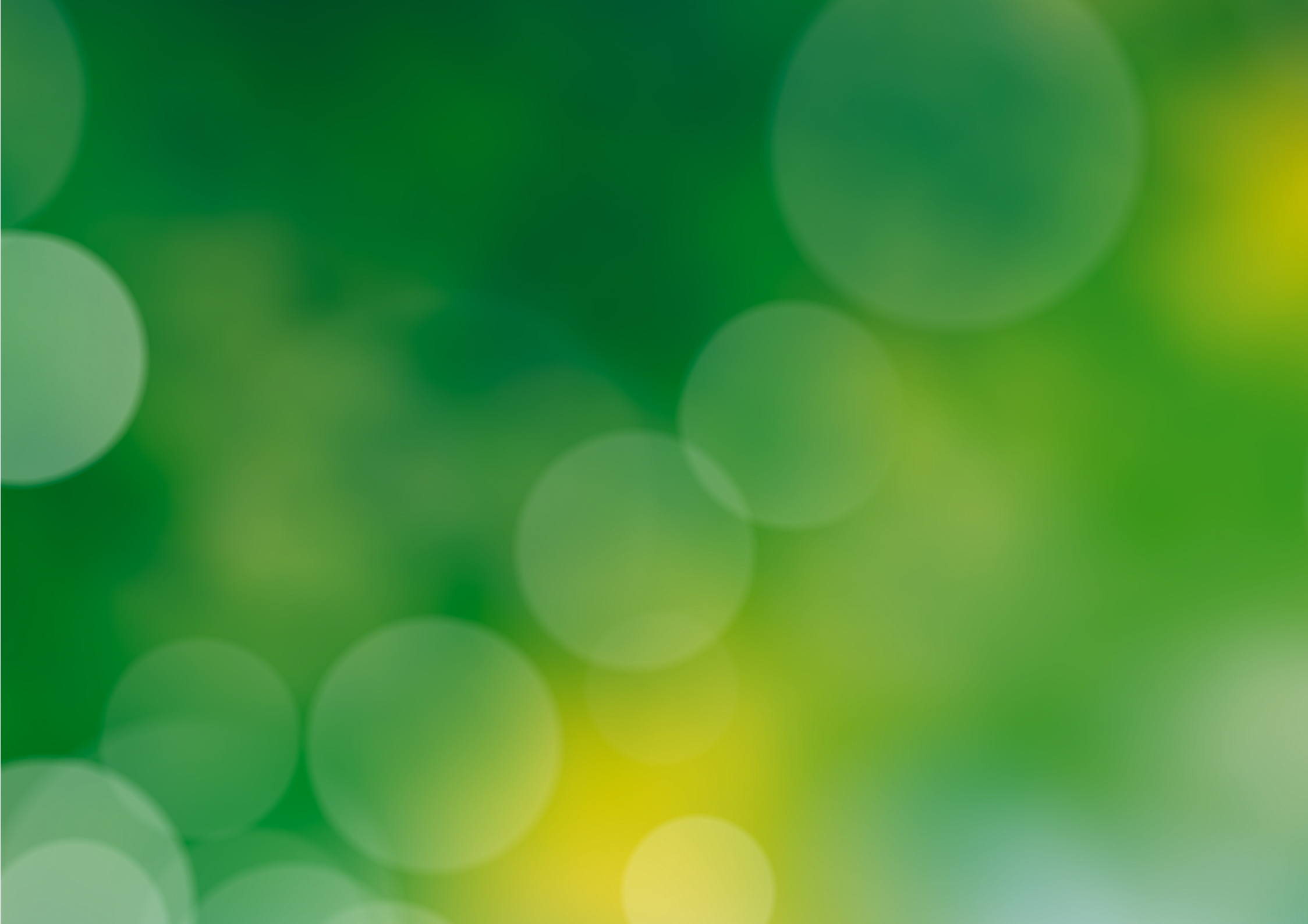 Ammattitaito
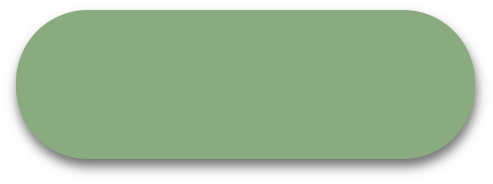 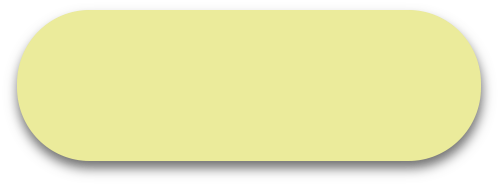 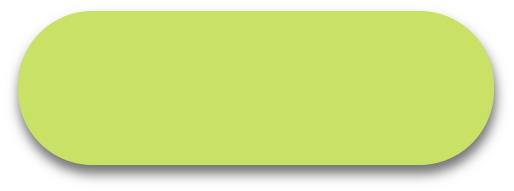 Yleisen tuen muistilista
vaka, esiopetus ja
perusopetus
Yleisen tuen laatukortit	Yleisen tuen puu
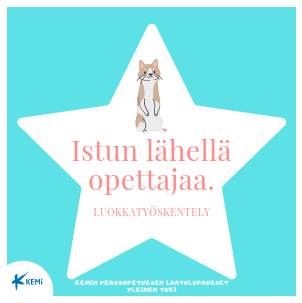 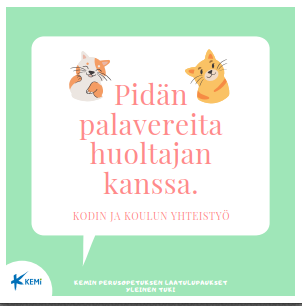 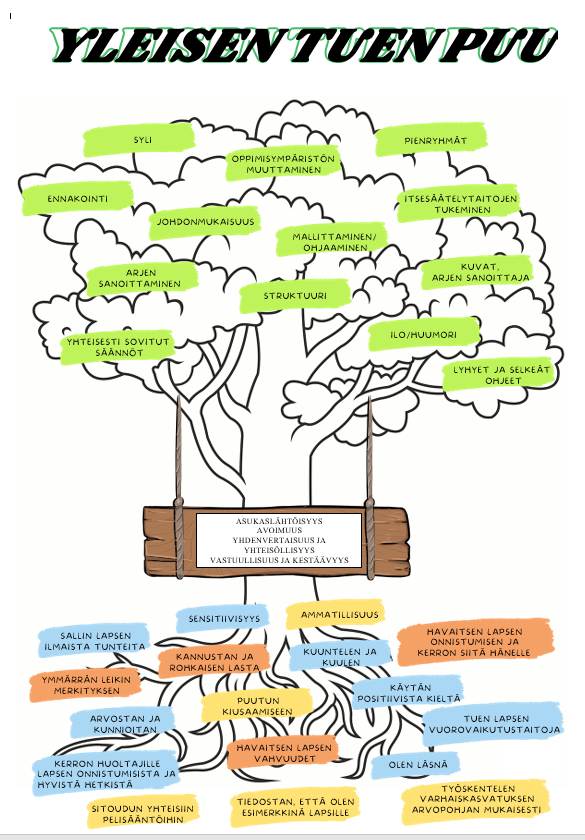 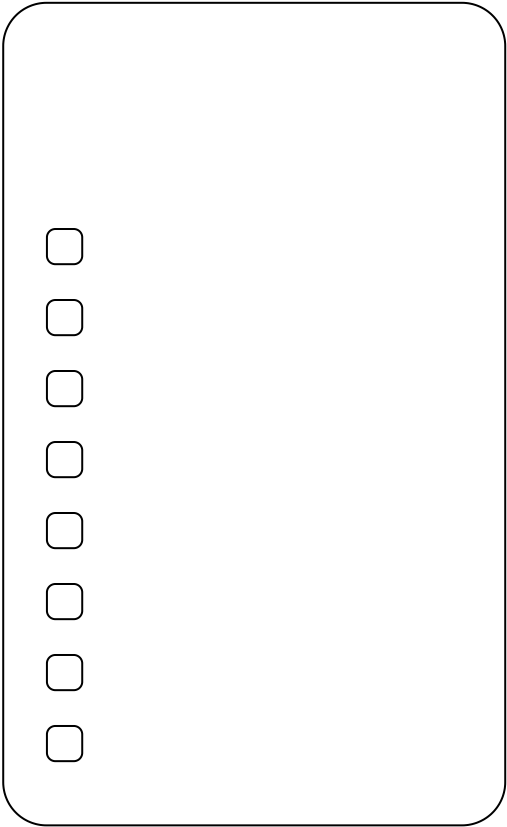 ONNI OPPILAS
Oppimisympäristö
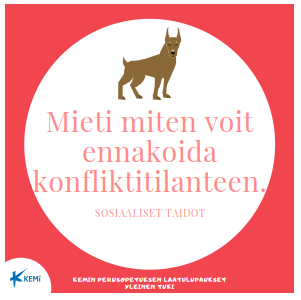 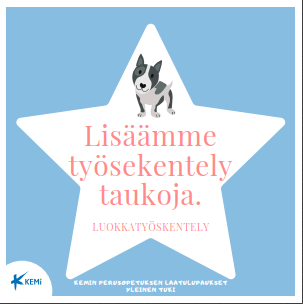 Oppimisen tukeminen
Opetus- ja toimintatavat
Tehostettu yhteistyö
Yksilölliset toimet
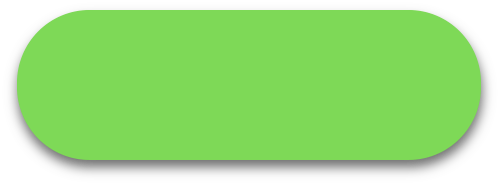 Täydennyskoulutus
Inkluusio
Yhteisopettajuus
Hyvinvointiopetus
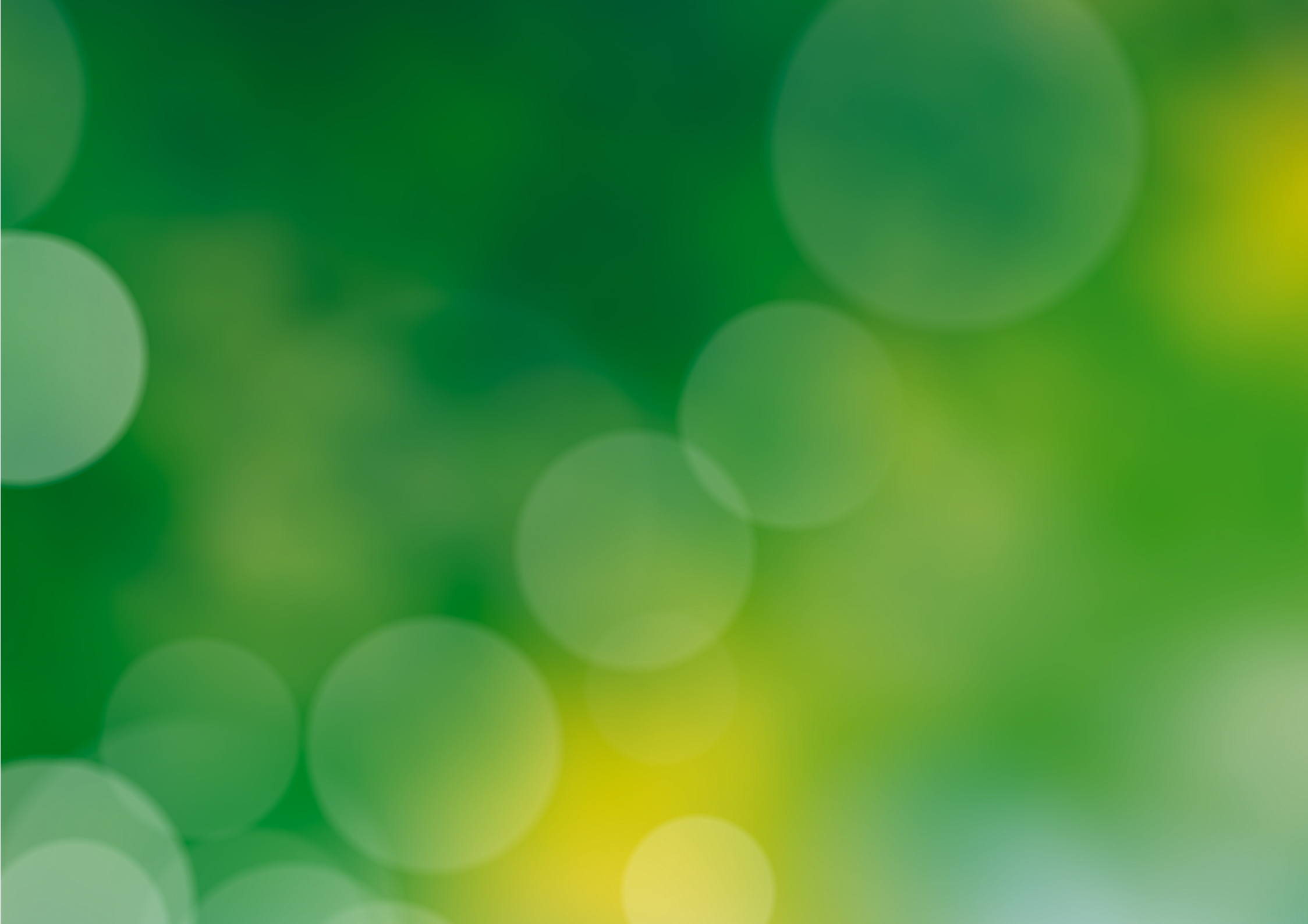 Ennaltaehkäisy
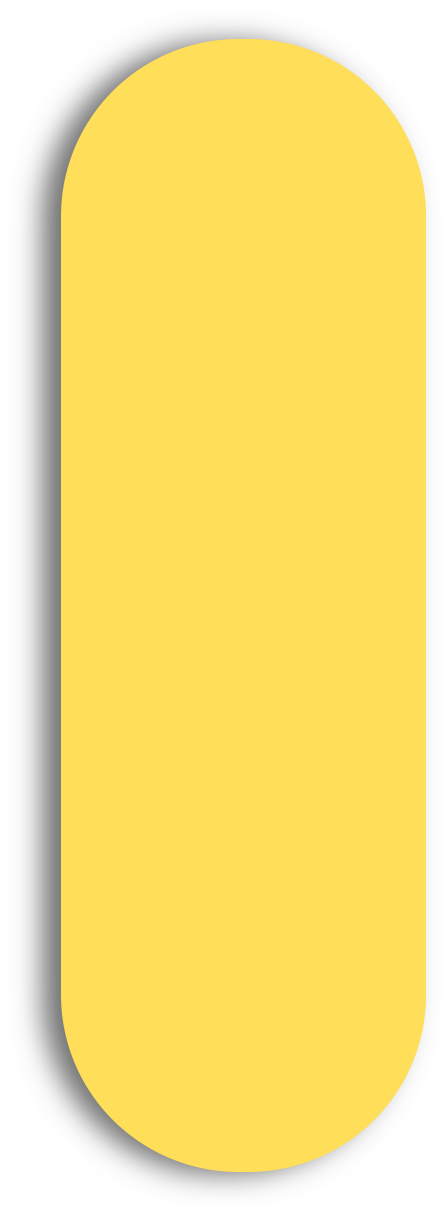 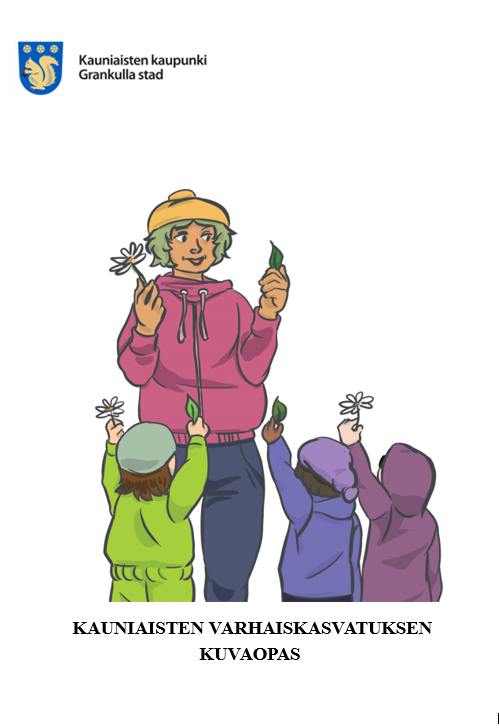 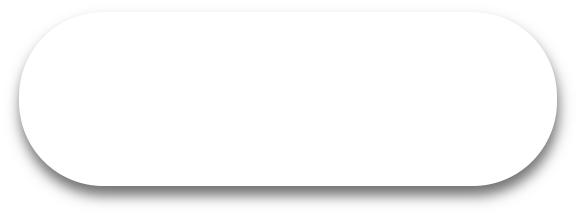 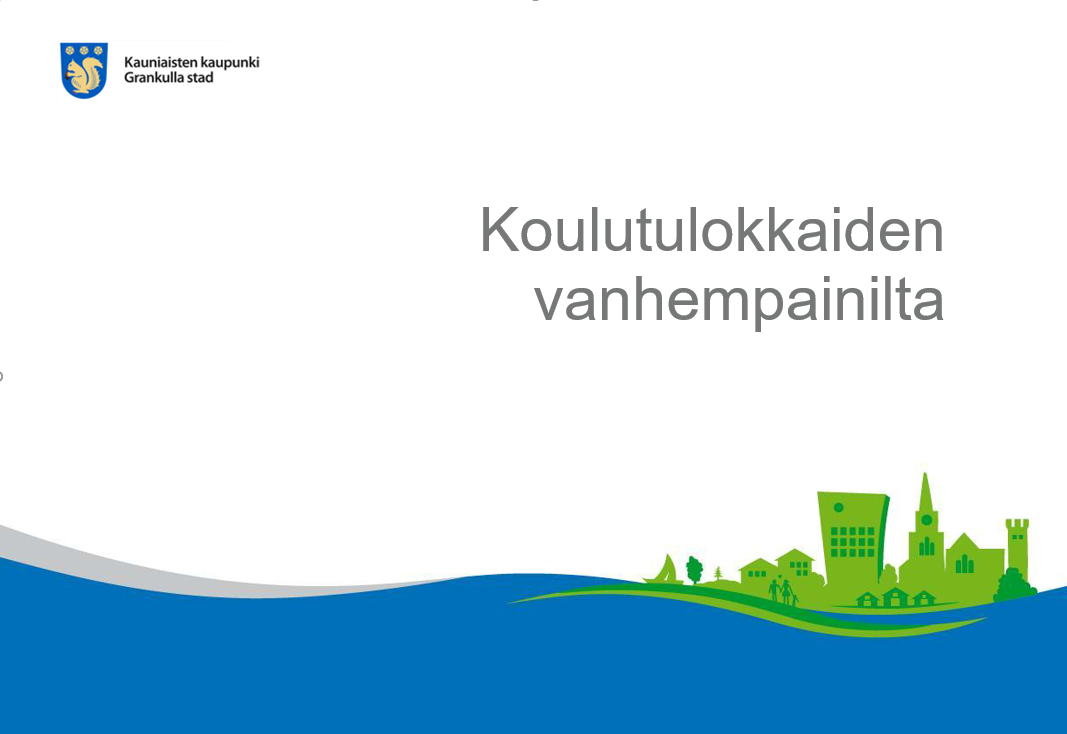 Moniammatillinen 
ennaltaehkäisy
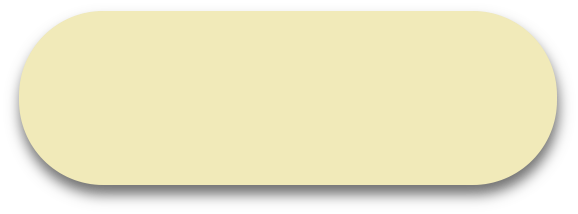 Poissaoloihin 
puuttumisen portaat
Yhteistyö perheiden kanssa
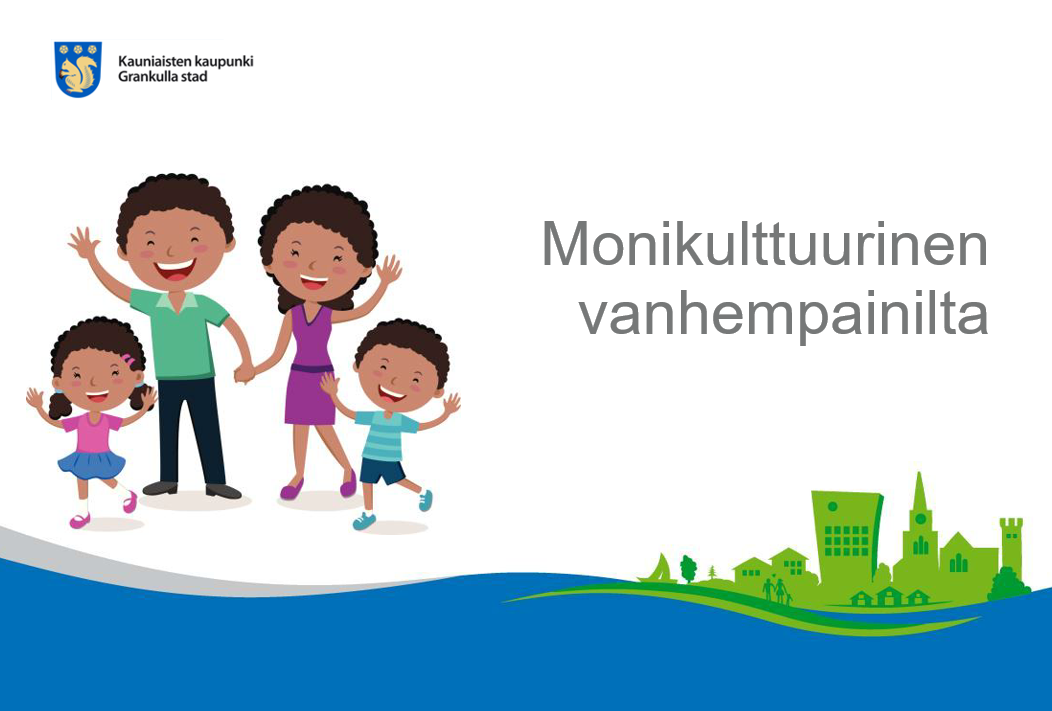 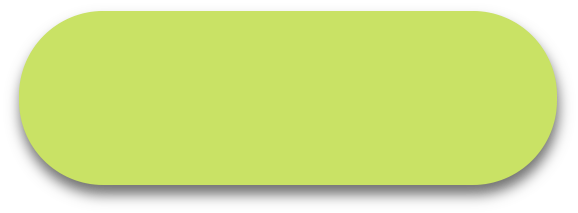 Lapset puheeksi 
-menetelmä
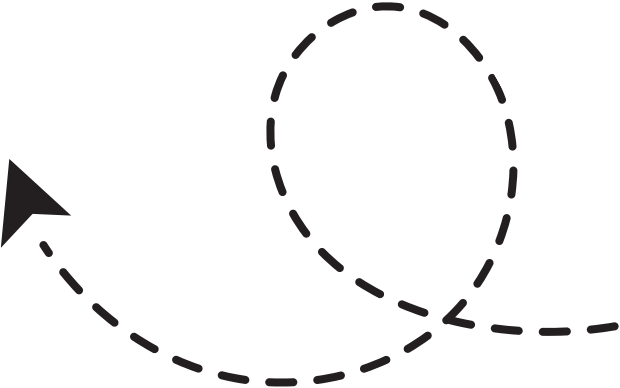 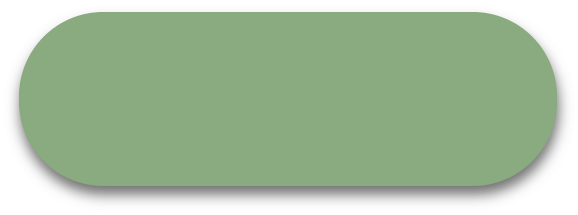 Konsultaatio-
tunnit
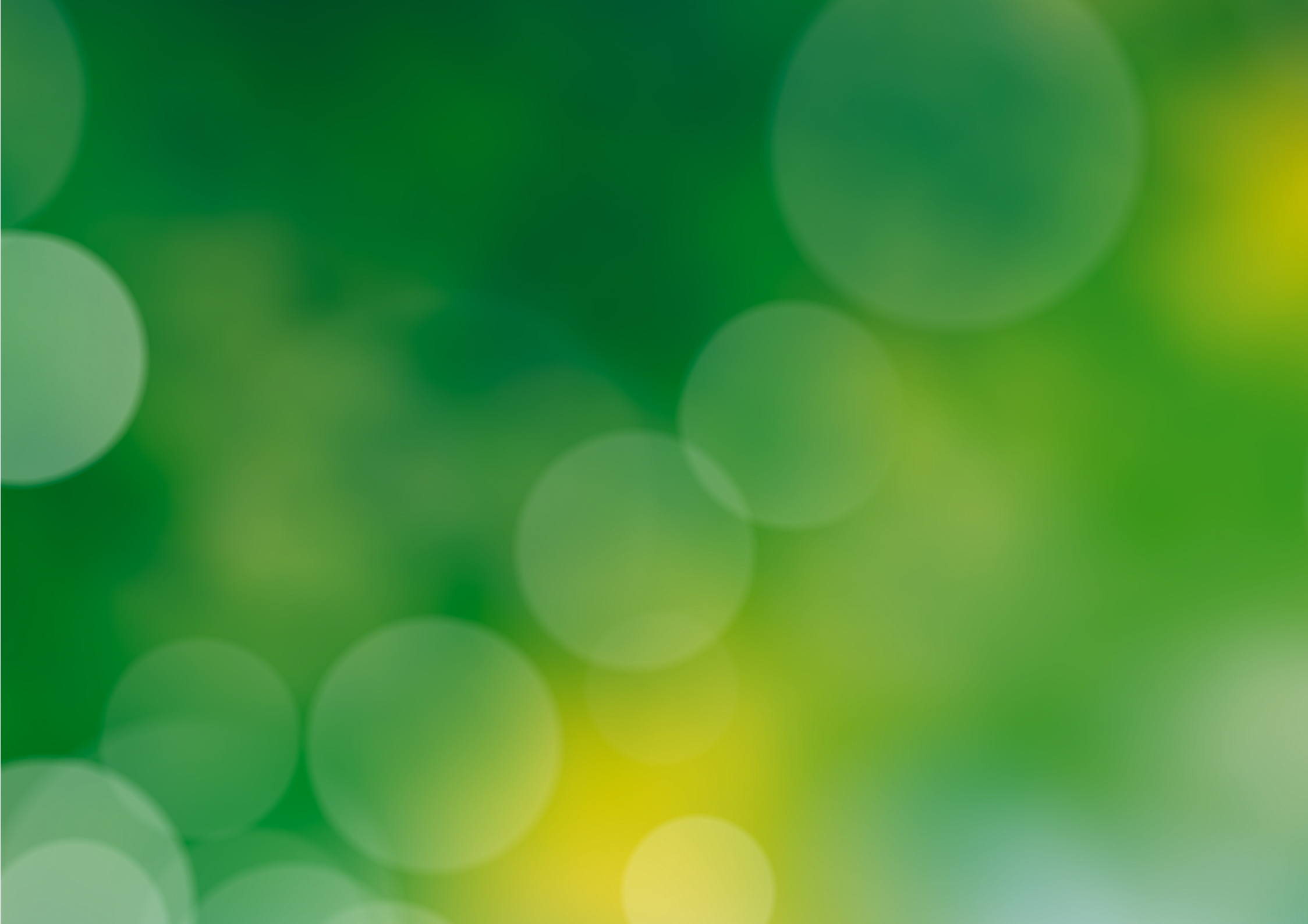 Osallisuus
Oppilaan valinta 
tuen luettelosta
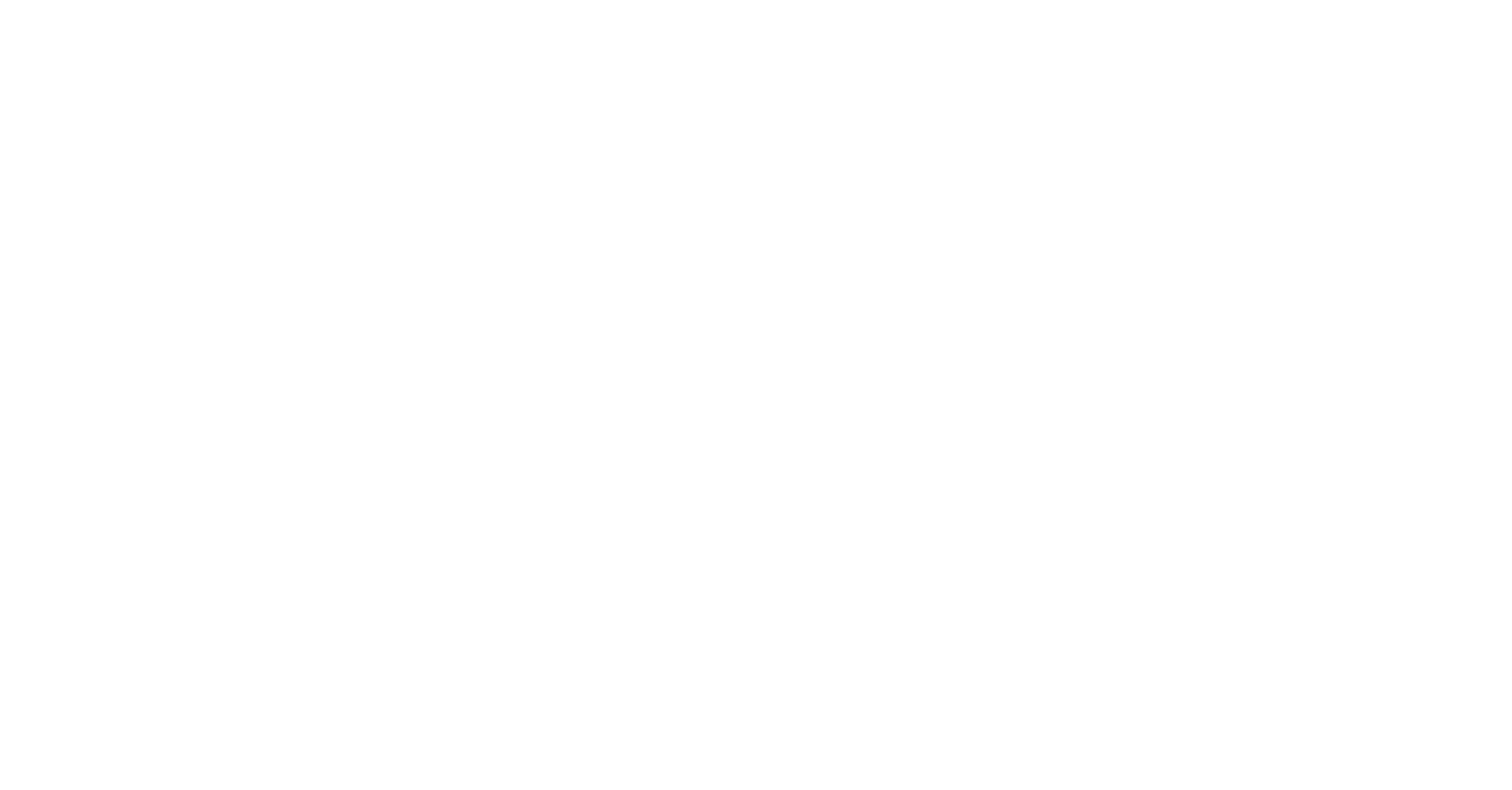 Mikä auttaisi sinua voimaan
koulussa paremmin, tekisi
koulupäivistä mukavia ja
oppimisesta mielekästä?
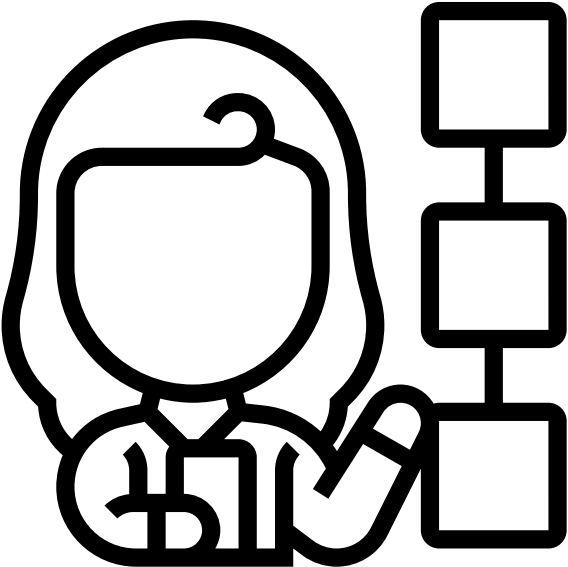 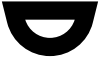 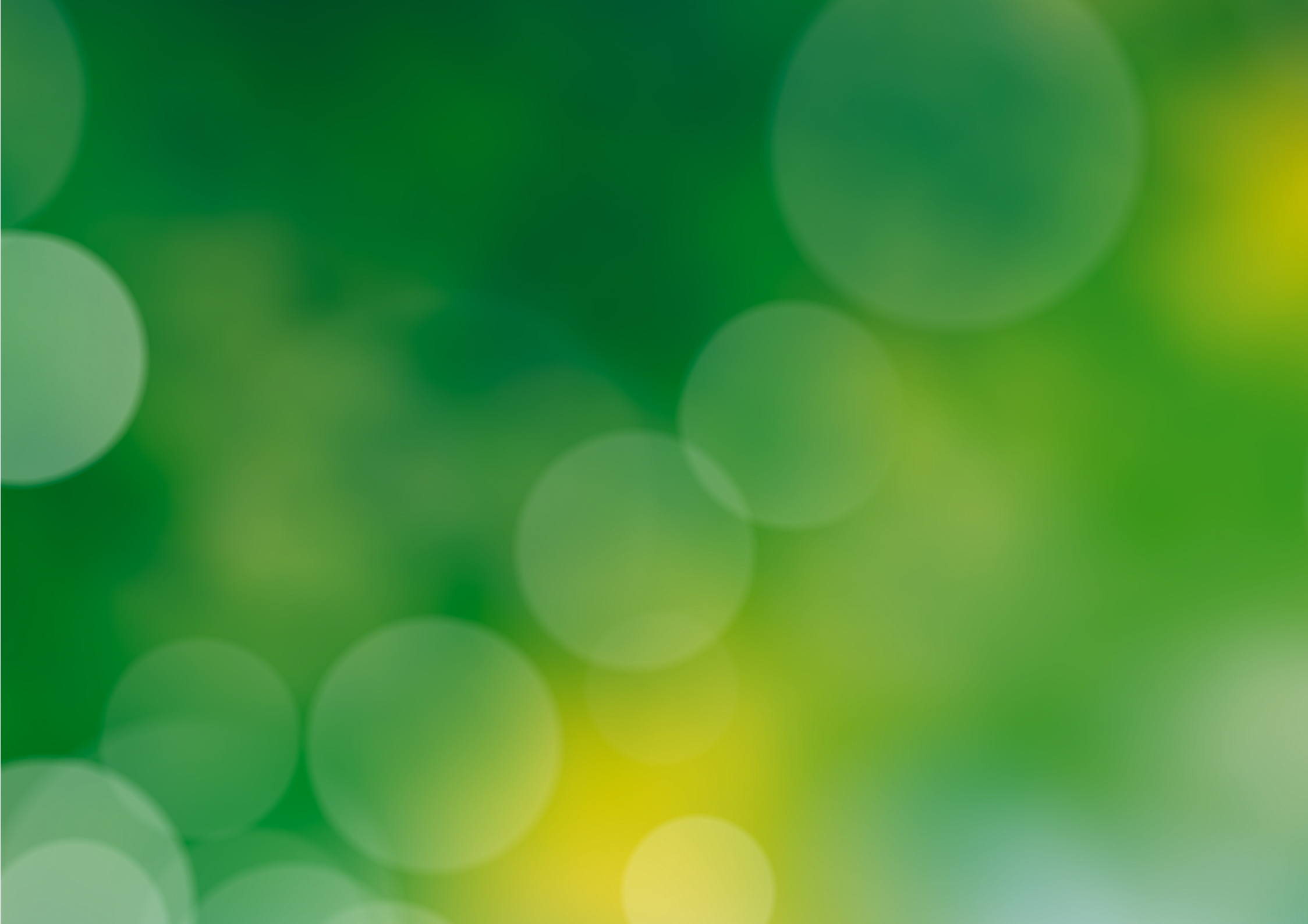 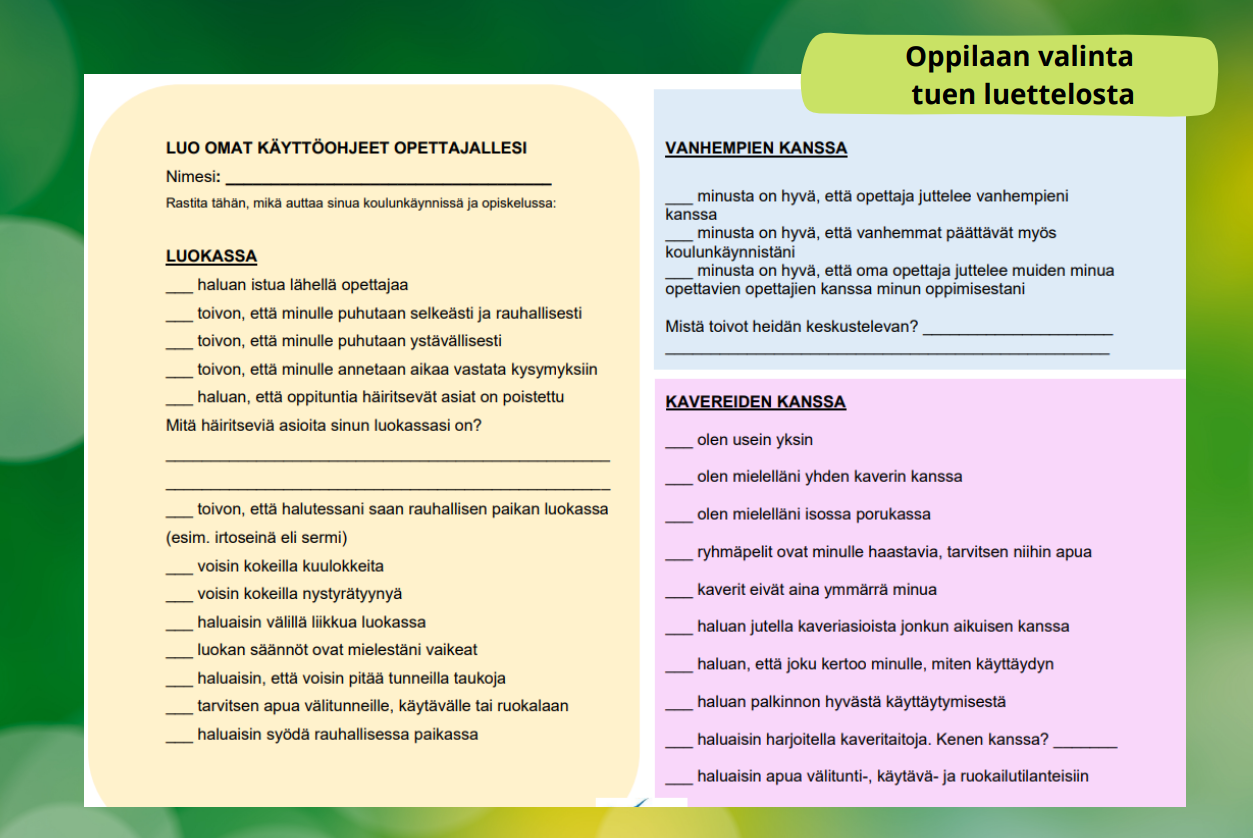